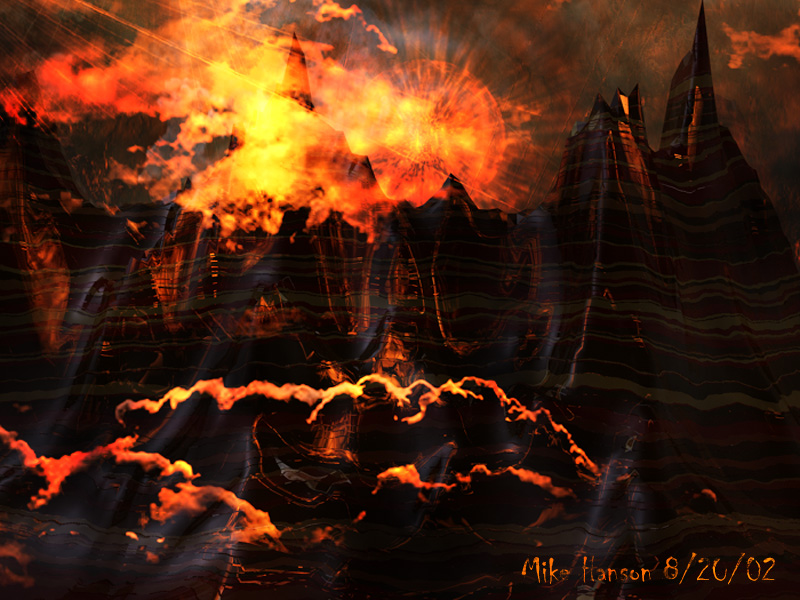 The Land of the Dead
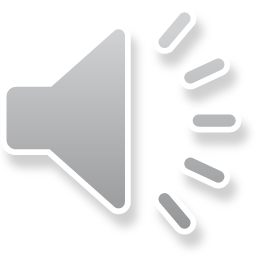 By Natalie Tromer, Avalon Peyton, and Caitlin Skae
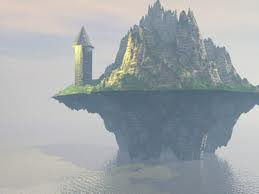 Aeolia
Aeolus- King of the Winds
Aelous gives Odyseus sack as a gift
The Sack is filled with all the winds except the West Wind
Odyseuss’s men open the sack when they are near home and the winds take them back to Aeolia
Aeolus says they are detested by the Gods and refuses them entrance to his island
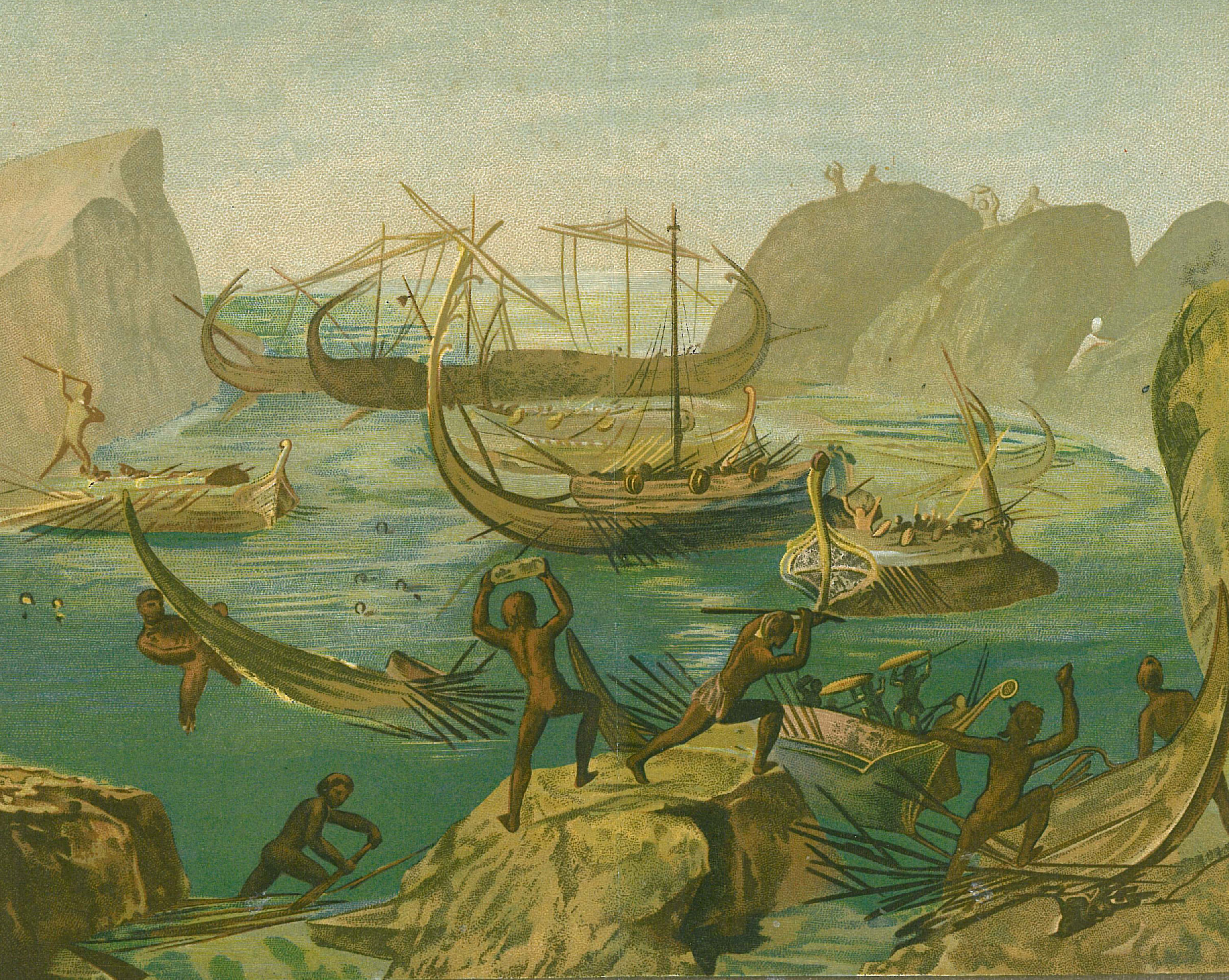 Land of the Laestrygonians
Land of Cannibals
Cannibals destroy all ships and crew on the ships excluding the one Odyseus was on.
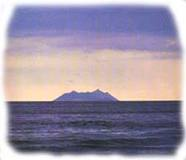 Aeaea
Circe (sorceress-goddess) rules island
Turns half of crew into swine (pigs)
Odyseus is protected by a magical herb and goes to ask her what to do
She tells him he must go to the land of the dead and talks to Tiresias, the blind prophet
Escapes from island a year after his arrival
THE LAND OF THE DEAD
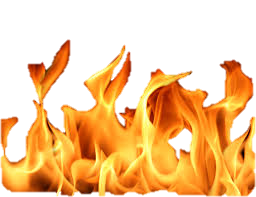 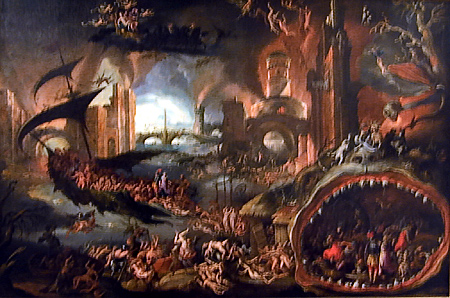 Sacrifices he makes to stir spirits
“Spays a pit” 
Scatters Barley


Pours sweet milk and honey, sweet wine, and water on the pit

Tells dead he will make sacrifices for them
Sacrifices best black lamb for Tiresias
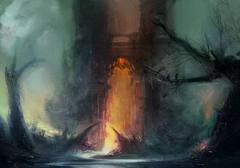 Souls Stir
Souls come up from Erebus
Erebus: Passway to Hades
Odyseus guards the pit from phantoms with his sword
Tells officers to skin sheep and offer the skins to the God of Death and Persephone
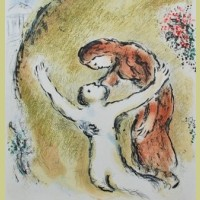 Elpenor
One of the dead crew members
Gives Odyseus advice
Explains how he died
Asks for a proper send off and for him to pay respects
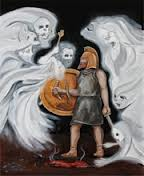 Odysseus’ Mother
Died while Odysseus was away
He did not know she was dead until that moment
He breaks down in tears
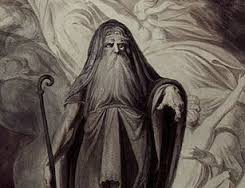 Tiresias
Asks for blood in return for his future
His future:
The Thunder God will cause problems
He must go to Thrinacia
Find herd of Helios
Avoid the herd
Don’t raid beeves
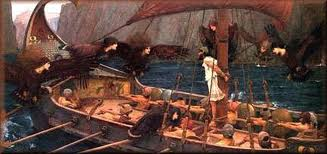 If he raids the beeves…
Ship and crew will be destroyed
Odyseus will be lost for years
When he finally gets home, there will be problems
Problems at Home
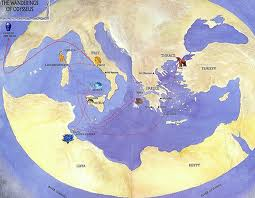 Men will be eating Odysseus’ livestock and dating his wife
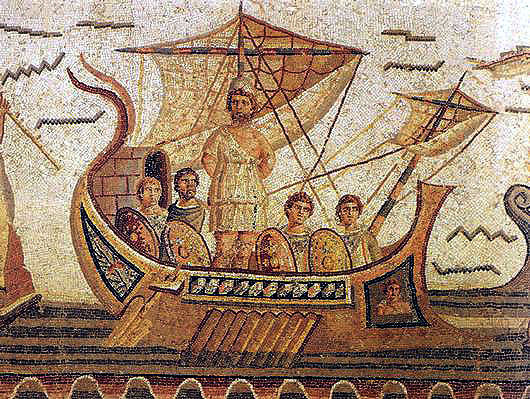 If this happens
Kill the men
Sail to the land of people who do not know
Odyseus will know he is there when someone asks him about the “Winnowing fan on his shoulder”
Then carry out Hecatombs (large scale sacrifice) to Poseidon
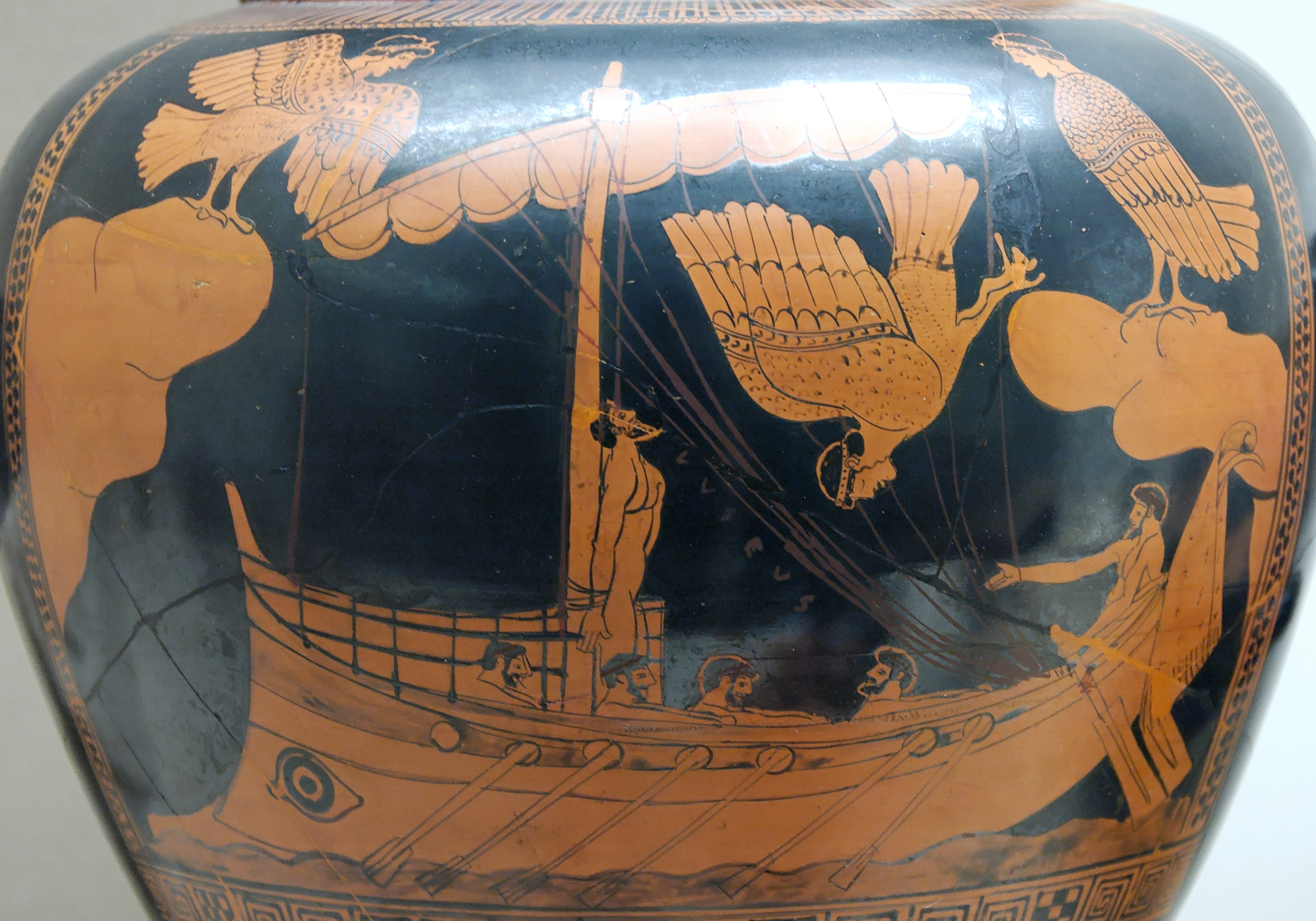 The Ending
Odysseus will die at sea of old age
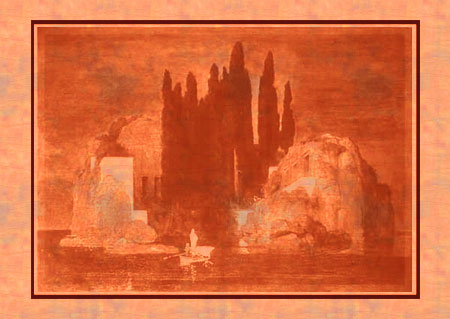 Conflict
Bag of winds takes them from almost home back to the beginning

Crew being reduced
Eaten by cannibals
Circe turns them into pigs
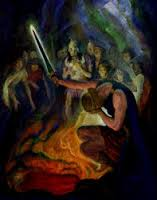 Conflict in the Land of the Dead
Has to keep mother away from pit
In his future:
Men at home he kills 
Raiding the beeves
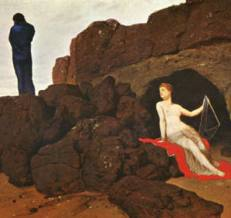 Characters
Odysseus- Protagonist
Aeolus- King of the Winds
Circe- sorceress-goddess
Tiresias- Blind Prophet
Elpenor- Dead crew member
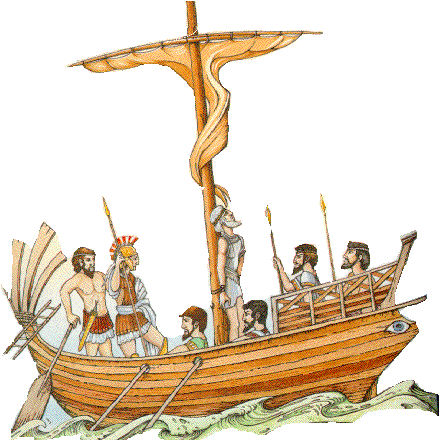 Odysseus’ Motivation
He wants to get home to his wife and son
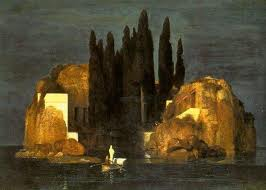 The Moral
Respect the dead

Self Restraint
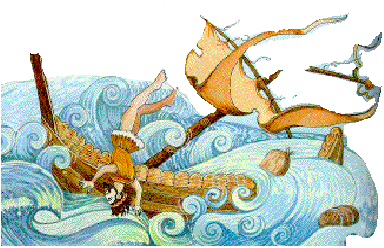 What the characters learn
Odysseus learns that his fate is not in his hands
Odysseus learns of the wrongdoing he has done to Elpenor
Significant Passages
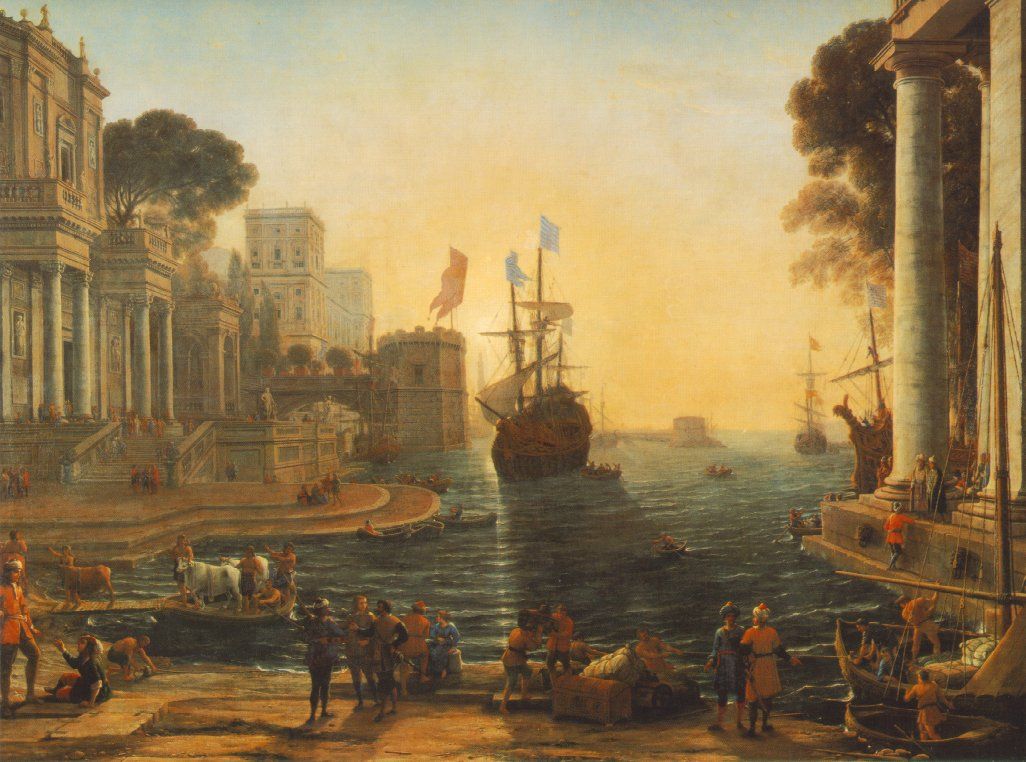 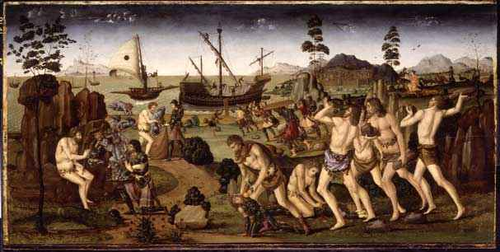 “Anguish lies ahead; the god who thunders on the land [Zeus] prepares it…one narrow strait may take you through his blows: denial of yourself and your shipmates…and don’t raid the beeves”
Troubles that lie ahead can be avoided with restraint. We know this is unlikely because of how the crew members have behaved in the past episodes.
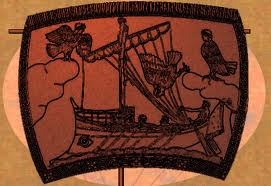 “Under a strange sail shall you come home”
We know this will happen because we meet Odysseus when he is accepting a new and strange ship from Phaecians.
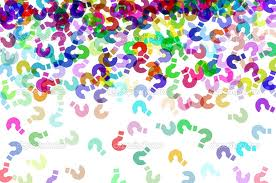 Discussion Questions
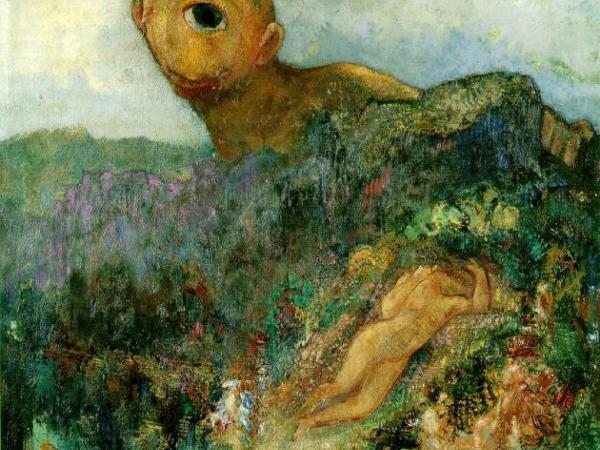 What does the ghost of Elpenor request?
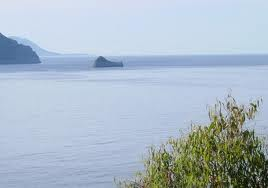 What does Tiresias foretell?
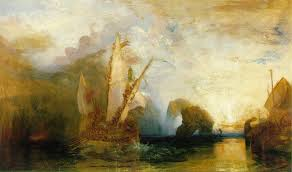 What directions and warnings does Tiresias give?
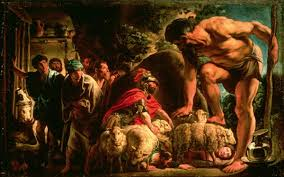 What character traits does Odyseus display in this episode that he did not reeveal in his adventure with the cyclops?
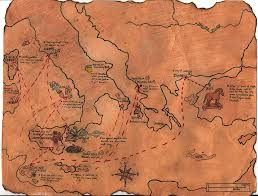 What is Odysseus’ reaction to his mother’s ghost?
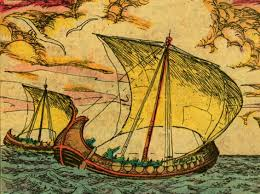 Do Tiresias’ predictions and advoce seem reasonable to you, why or why not?